Богатство русского языка неизмеримо                                           К.Г. Паустовский
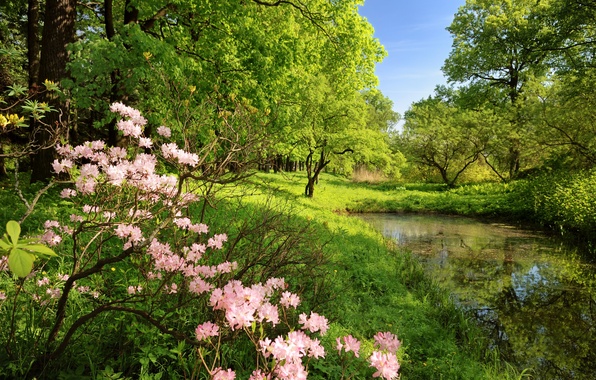 В глаголе струится самая алая, самая свежая артериальная кровь языка. Ведь и назначение глагола – выражать само действие!                          А. Югов
Предмет исследования – глаголОбъект исследования – прозаические и поэтические тексты.
Тринадцатое апреля.Классная работа.
Постоянные 
признаки
Непост.
признаки
возвратность
Галактика Глагола
?
вид
непереходные
спряжение
совершенный
несовершенный
НЕвозвратные
число
время
возвратные
переходность
переходные
род
наклонение
лицо
Смеркается. В бору темнеет.Пожар зари над ним краснеет.Во влажной почве лист сухойБез звука тонет под ногой.    - Что объединяет данные предложения?       - Какие предложения называются простыми?       - Разделите эти предложения на 2 группы.       - Назовите глаголы.       - Во всех ли случаях можно определить действующее       лицо?        - Как можно назвать  такие глаголы?
Безличные глаголы-это...
1. Знать…

2. Уметь…
Задачи урока
знать значения безличных глаголов;
знать формы безличных глаголов;
уметь отличать безличные глаголы от личных глаголов в безличной форме; 
уметь пользоваться безличными глаголами в речи.
       ЗАЧЕМ?....
Работа в парах(3-5 мин.)
Проанализировать тексты, выписать безличные глаголы и сделать вывод об их значении.
Значение безличных глаголов
обозначают явления природы;
обозначают физическое состояние человека;
обозначают душевное состояние человека и его переживания.
Формы безличных глаголов
могут иметь форму 3-го лица ед. числа настоящего и будущего времени;

могут иметь форму среднего рода ед. числа прошедшего времени.
Сравните предложения
личный глагол                                                                                                                                       в значении 
безличного
личный глагол
Дерево темнеет вдали.
В лесу быстро темнеет.
личный глагол
Ребёнок не спит.
Ему  не  спится.
Безличный глагол, образованный от личного с помощью суффикса -ся
Запомни!В значении безличных могут употребляться личные глаголы.
Индивидуальное исследование(4-5 мин.)Выполните работу по карточкам и представьте результаты классу.
Итоги исследованияЧто вы узнали об особенностях безличных глаголов и их выразительных возможностях?
Итог урока
Что нового узнали на уроке?Чему научились?Что показалось самым трудным? интересным?
Домашнее задание
Знать материал урока, дополнить сведениями из параграфа учебника, упр.569
ИЛИ
Составить пейзажную зарисовку (5-7 предложений) с использованием безличных глаголов.
Благодарю за работу